Recording the Magna Carta

Answers to Task 1
M	Z	P	A	P	Y	R	U	SK	P	A	P	E	R	W	X	VP	A	R	C	H	M	E	N	TV	Q	Y	Z	S	L	A	T	EW	A	L	L	S	Q	W	A	X
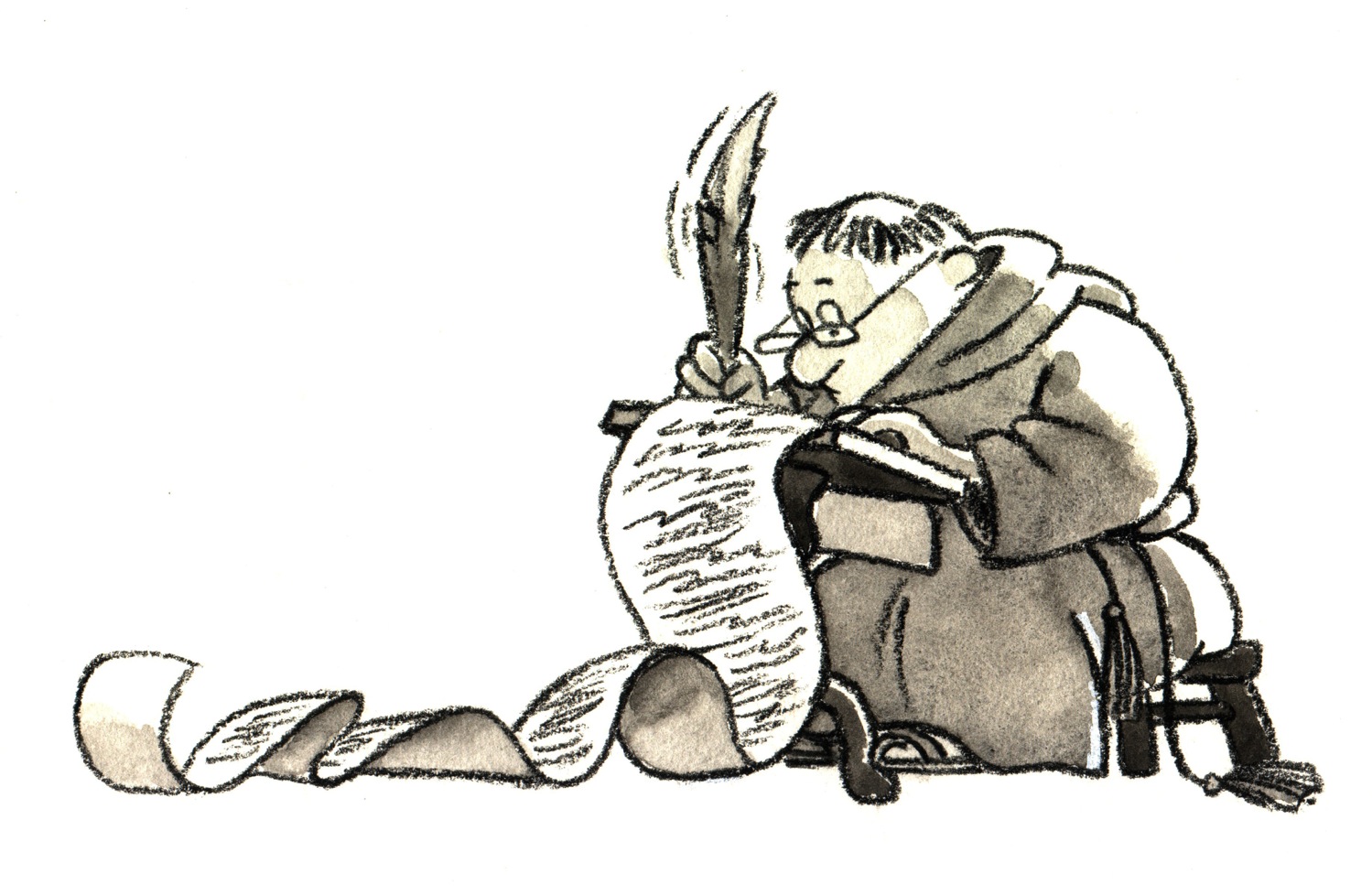 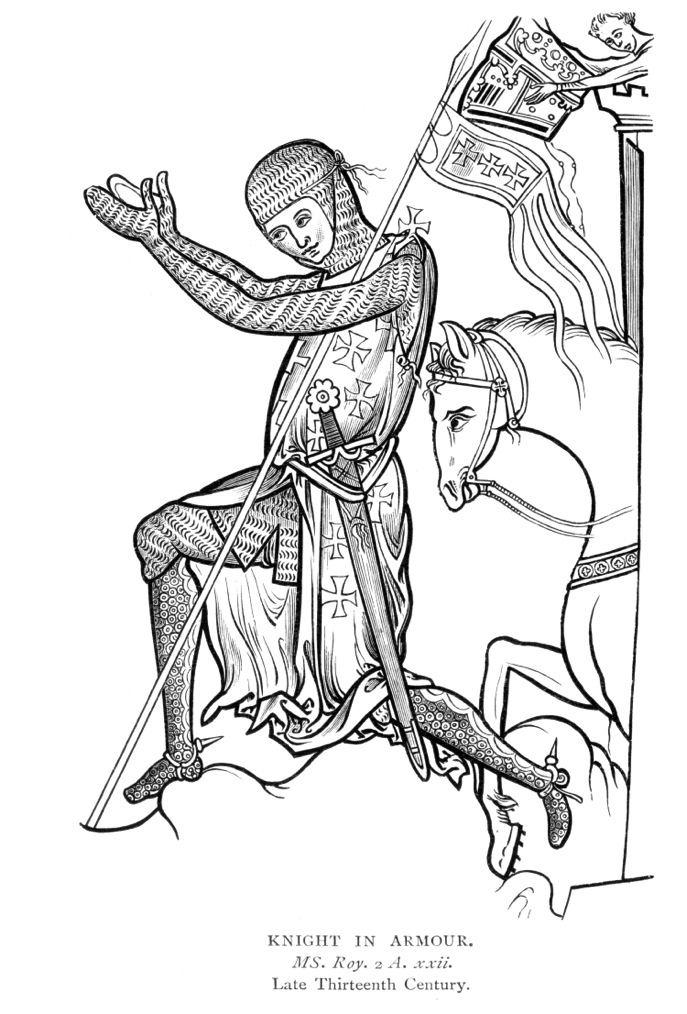